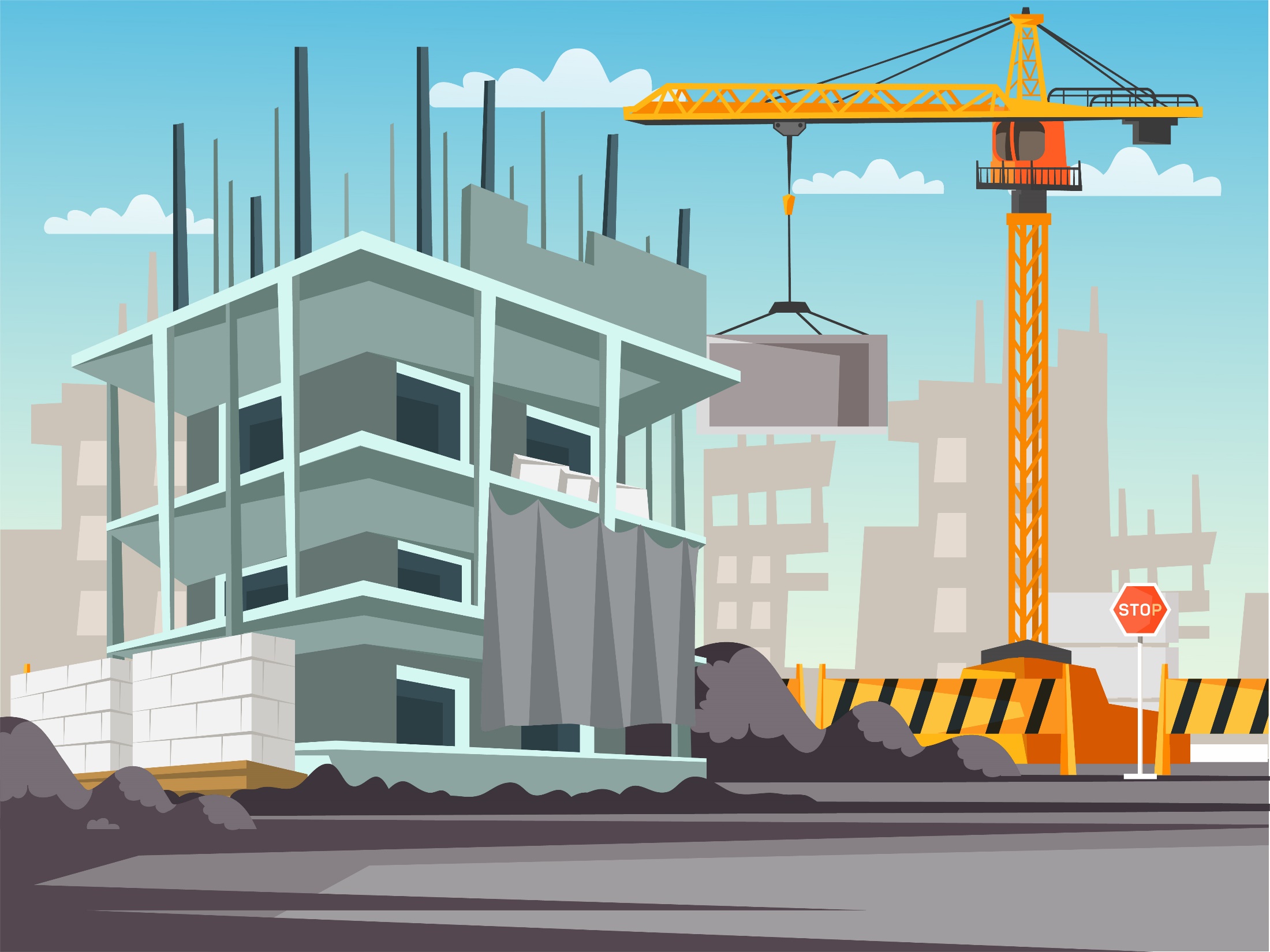 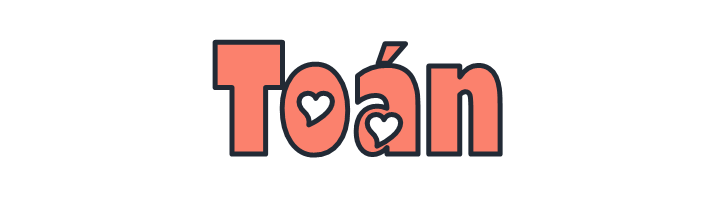 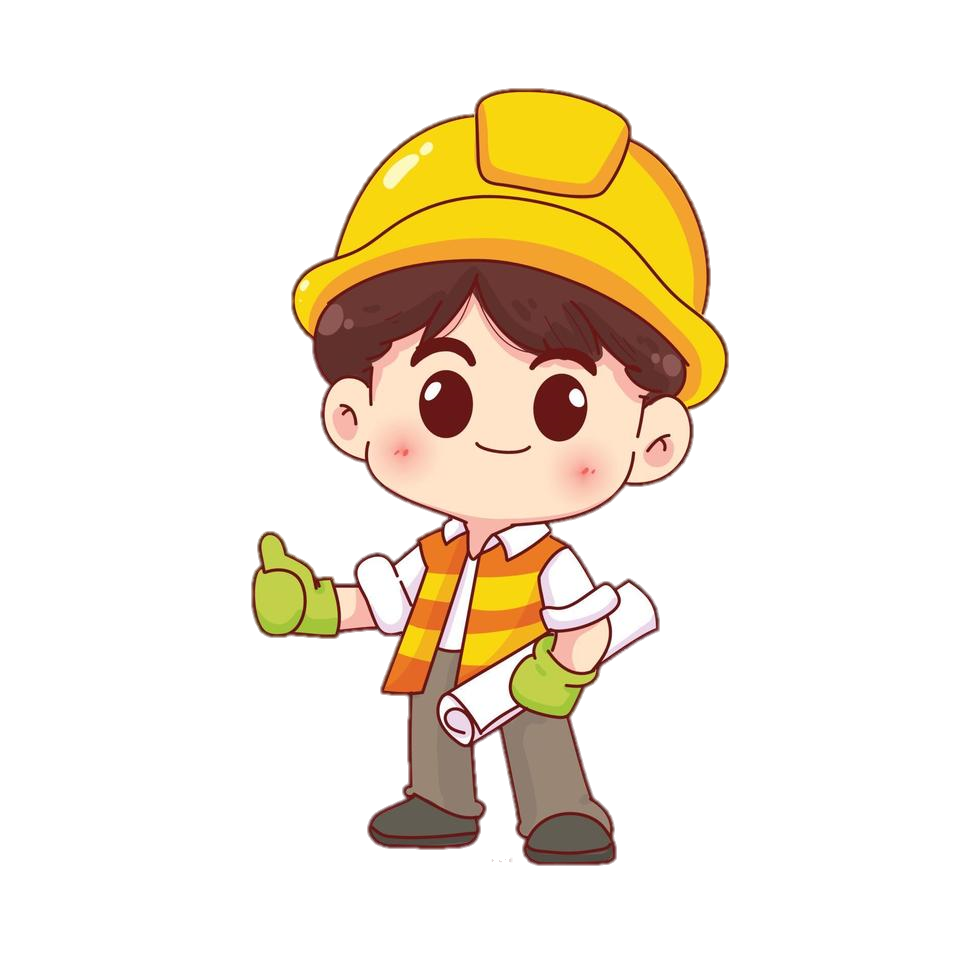 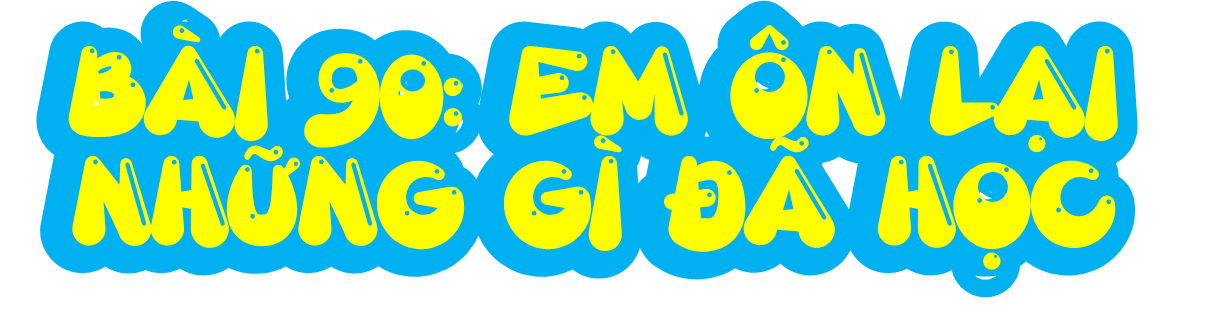 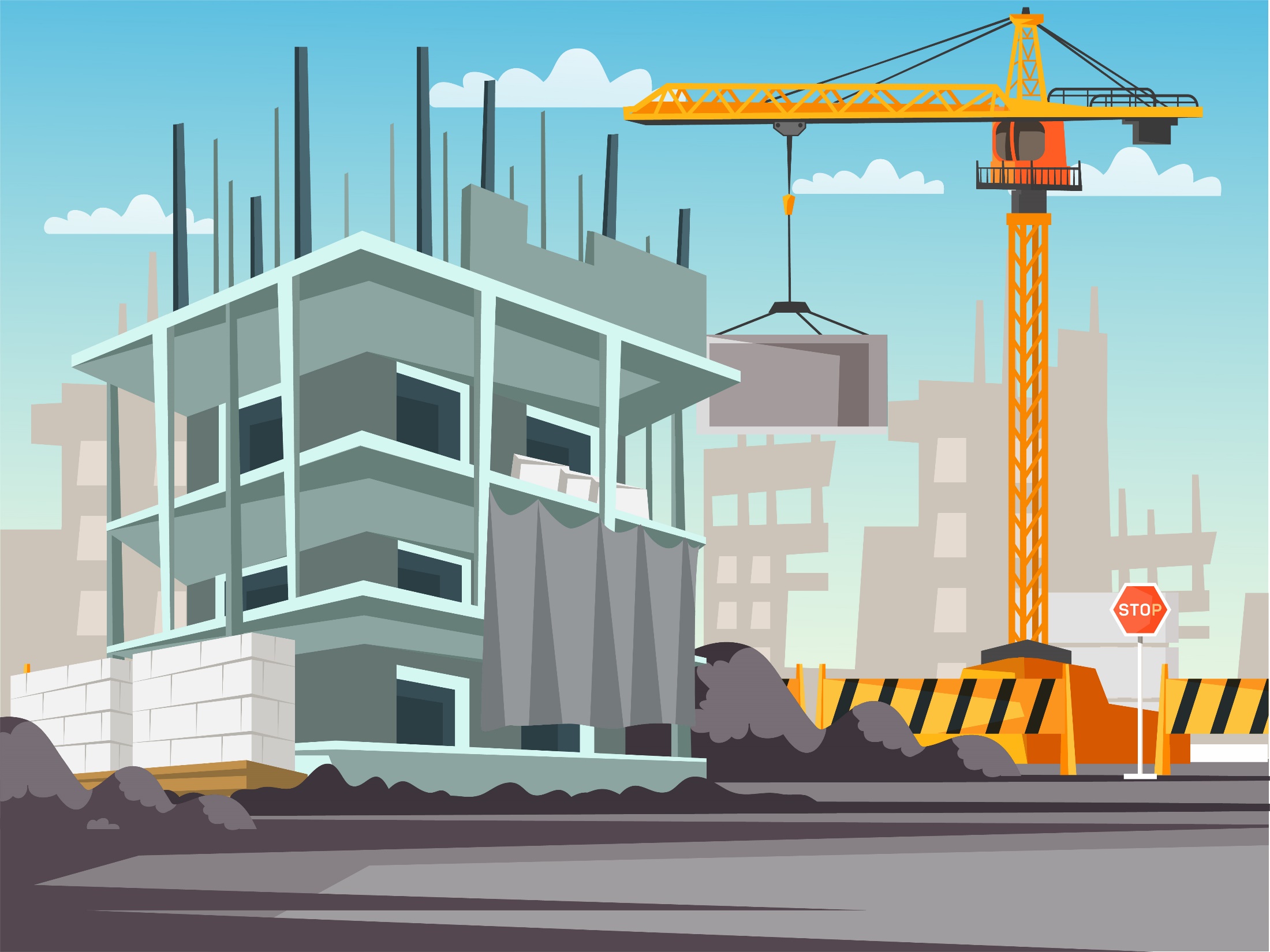 Nói cho bạn nghe những điều em học được trong chủ đề
1
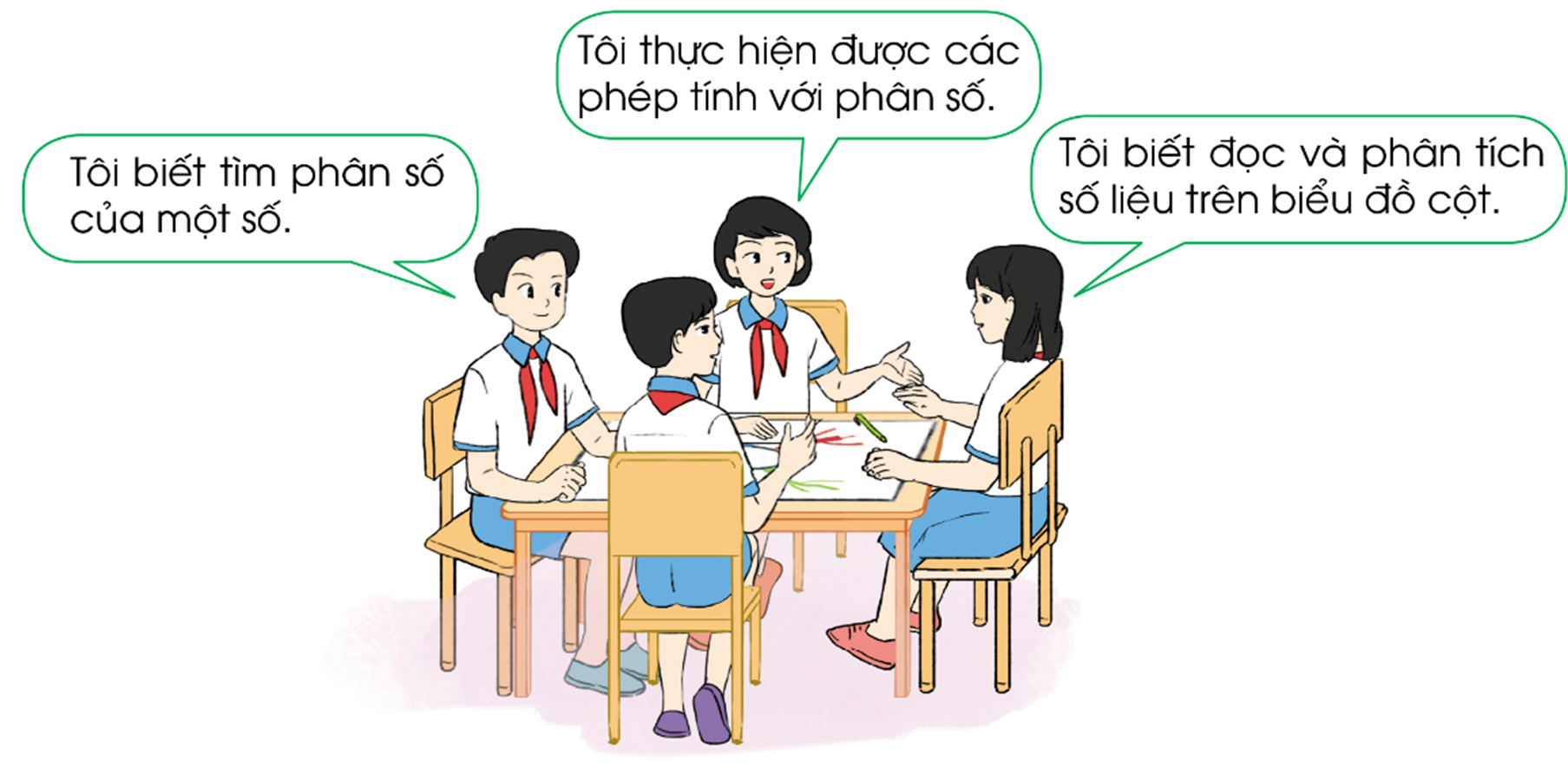 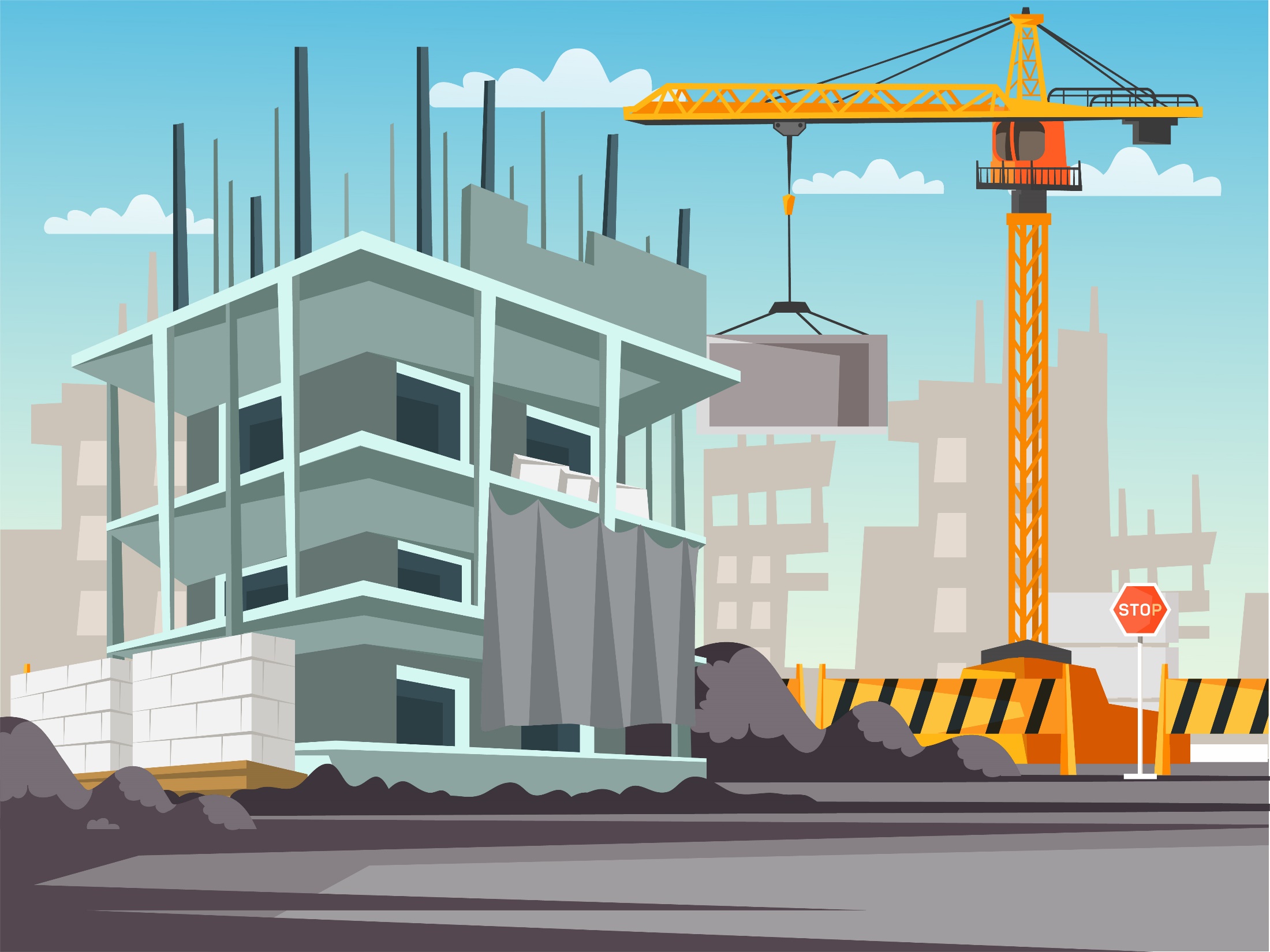 Tính
2
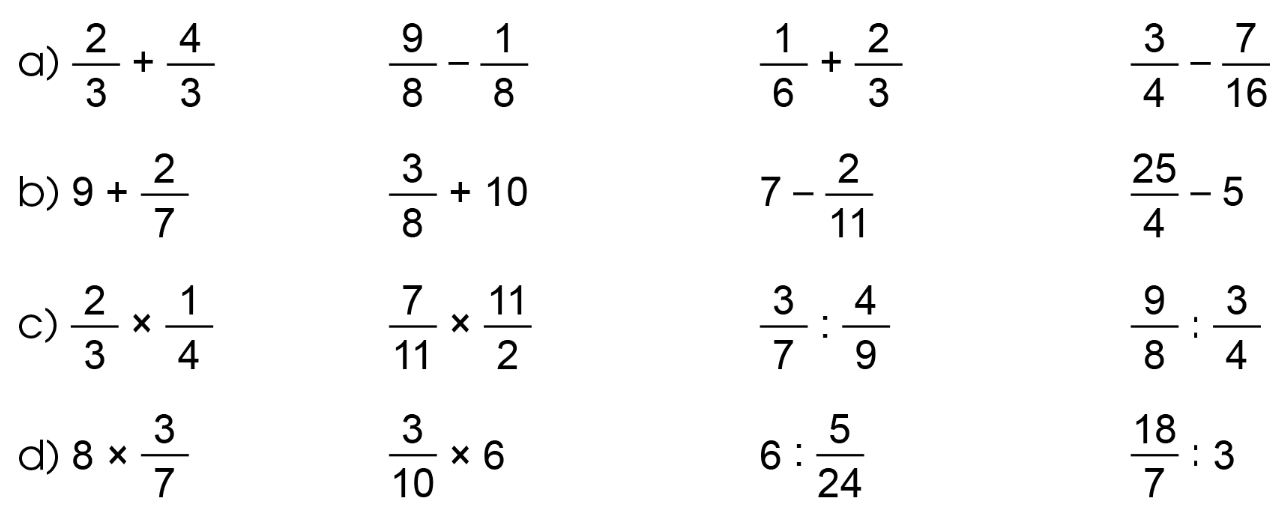 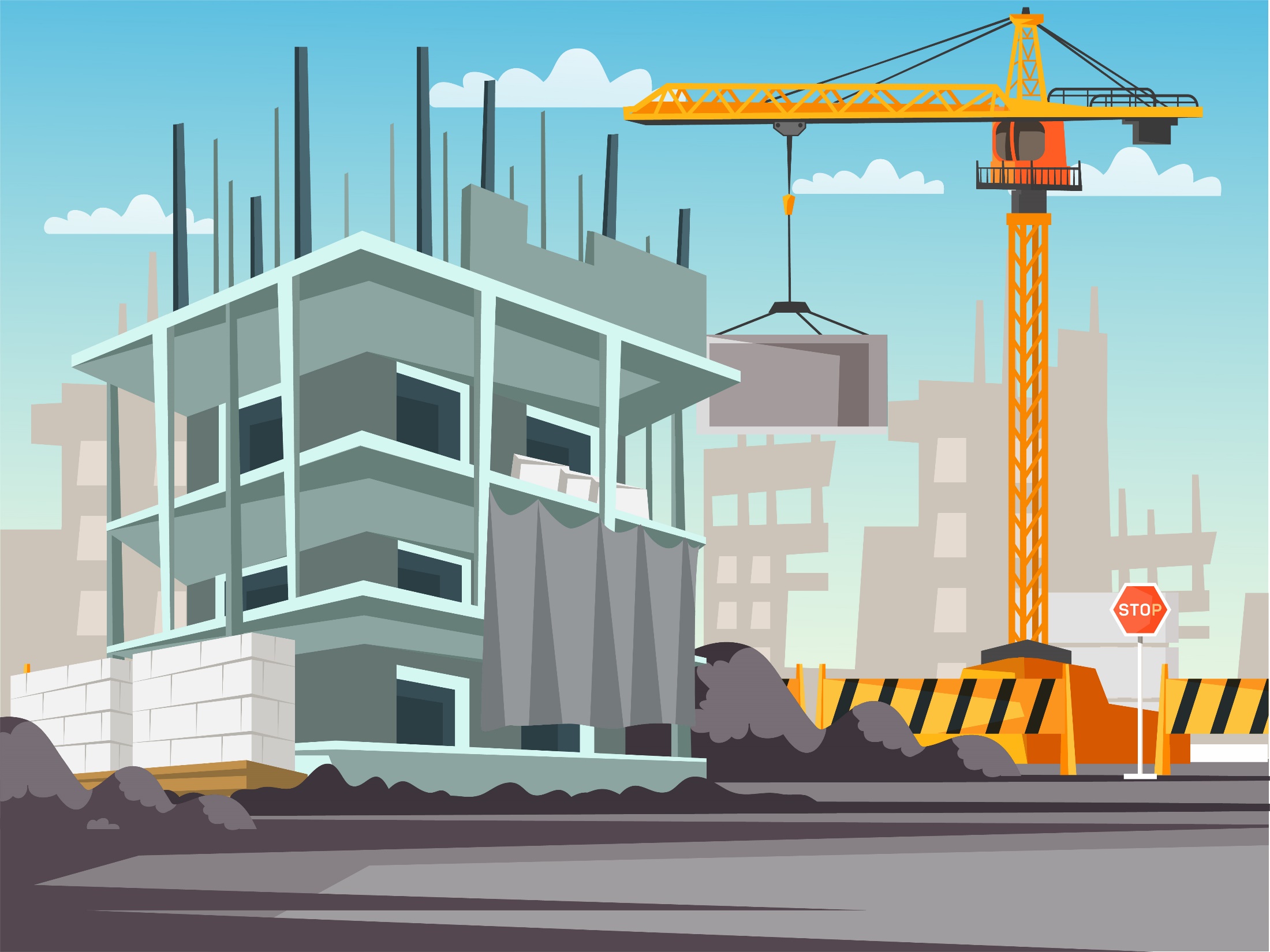 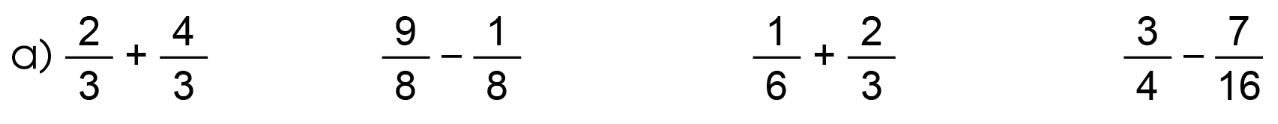 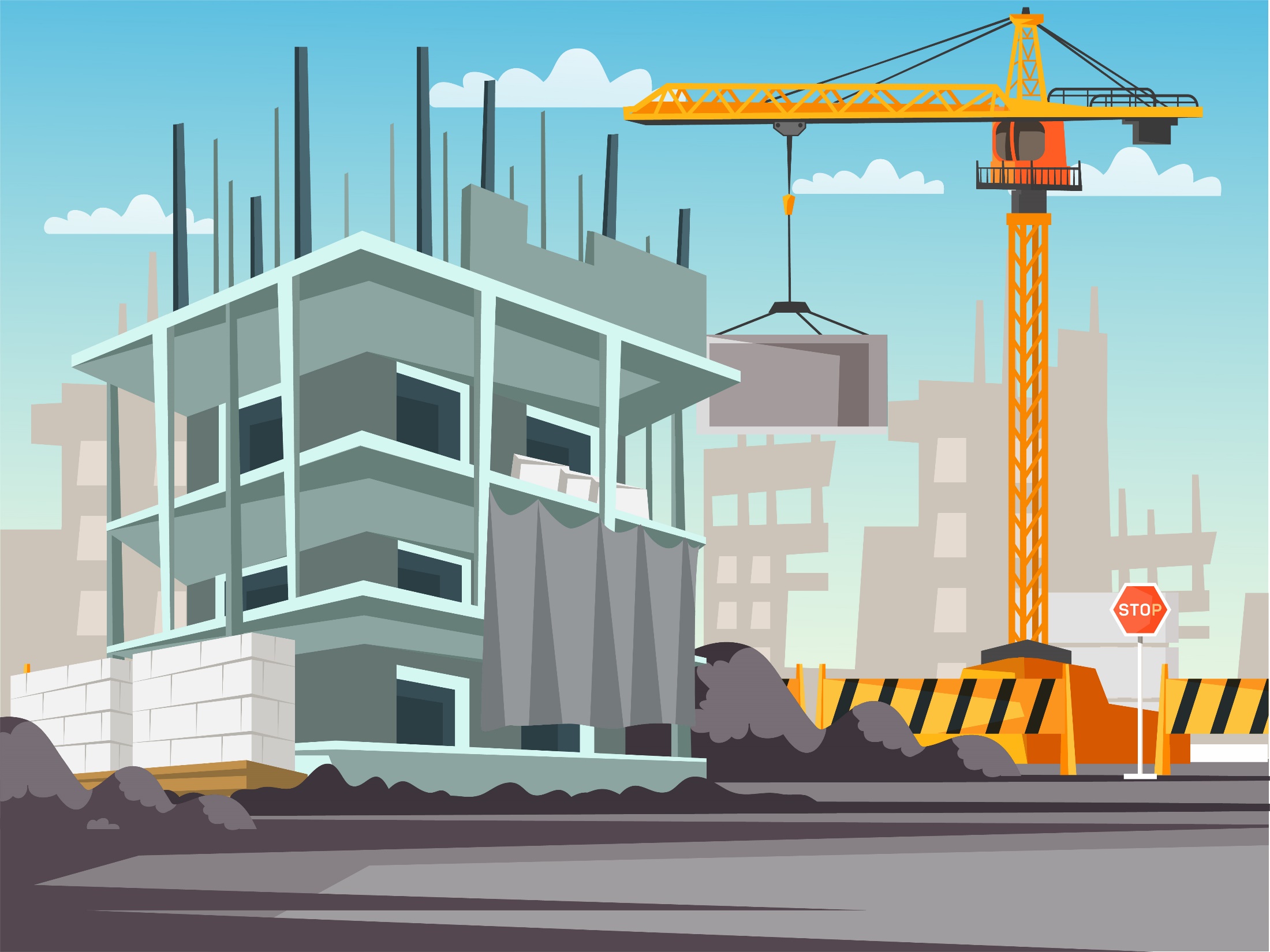 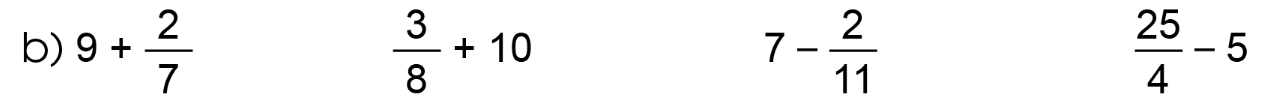 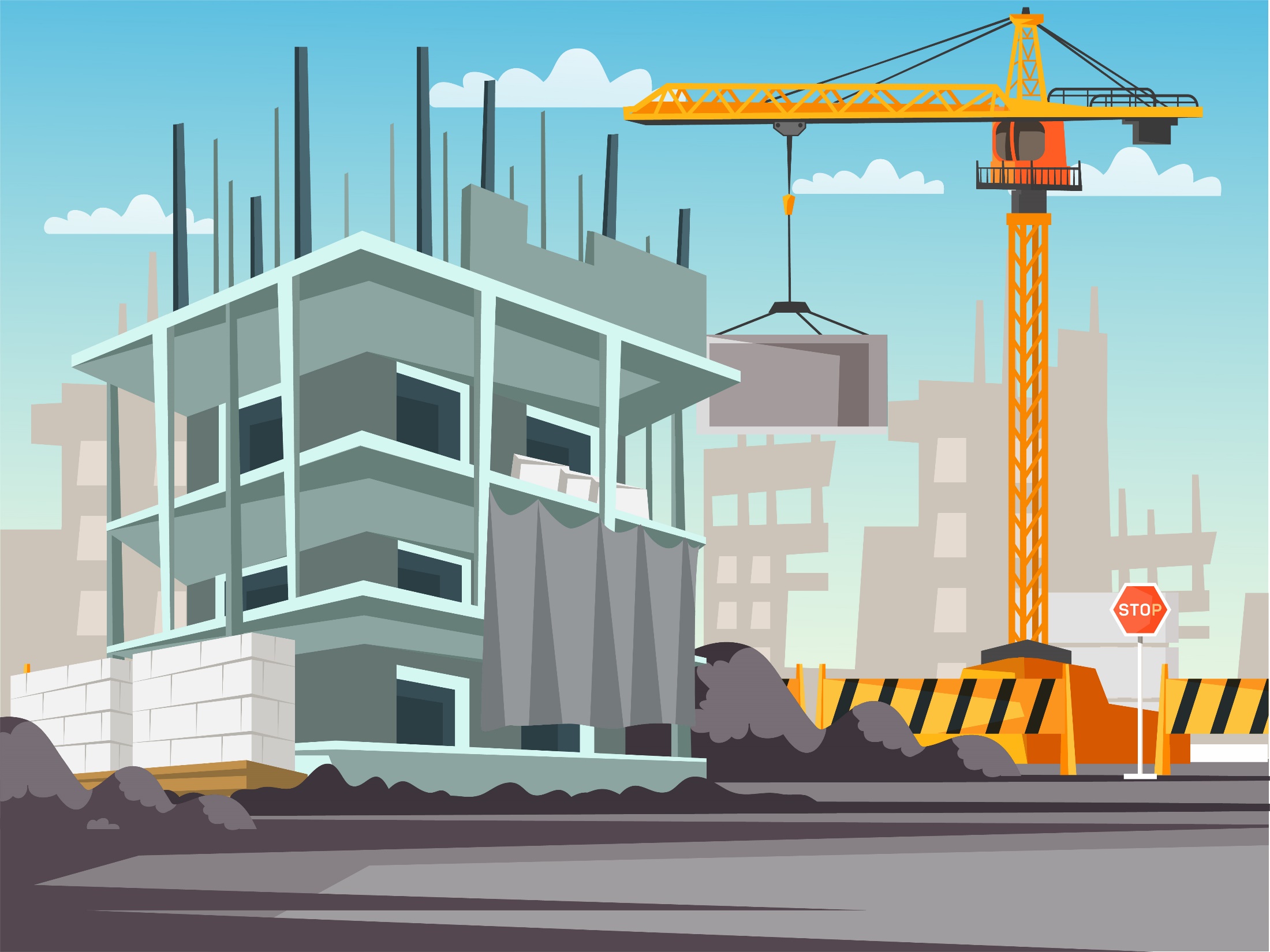 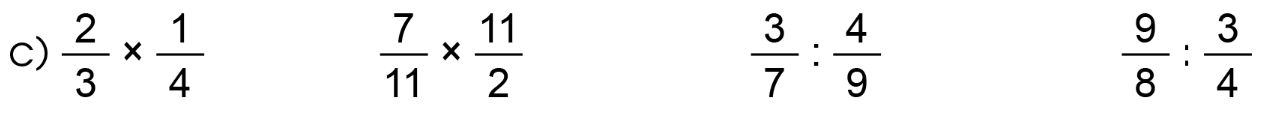 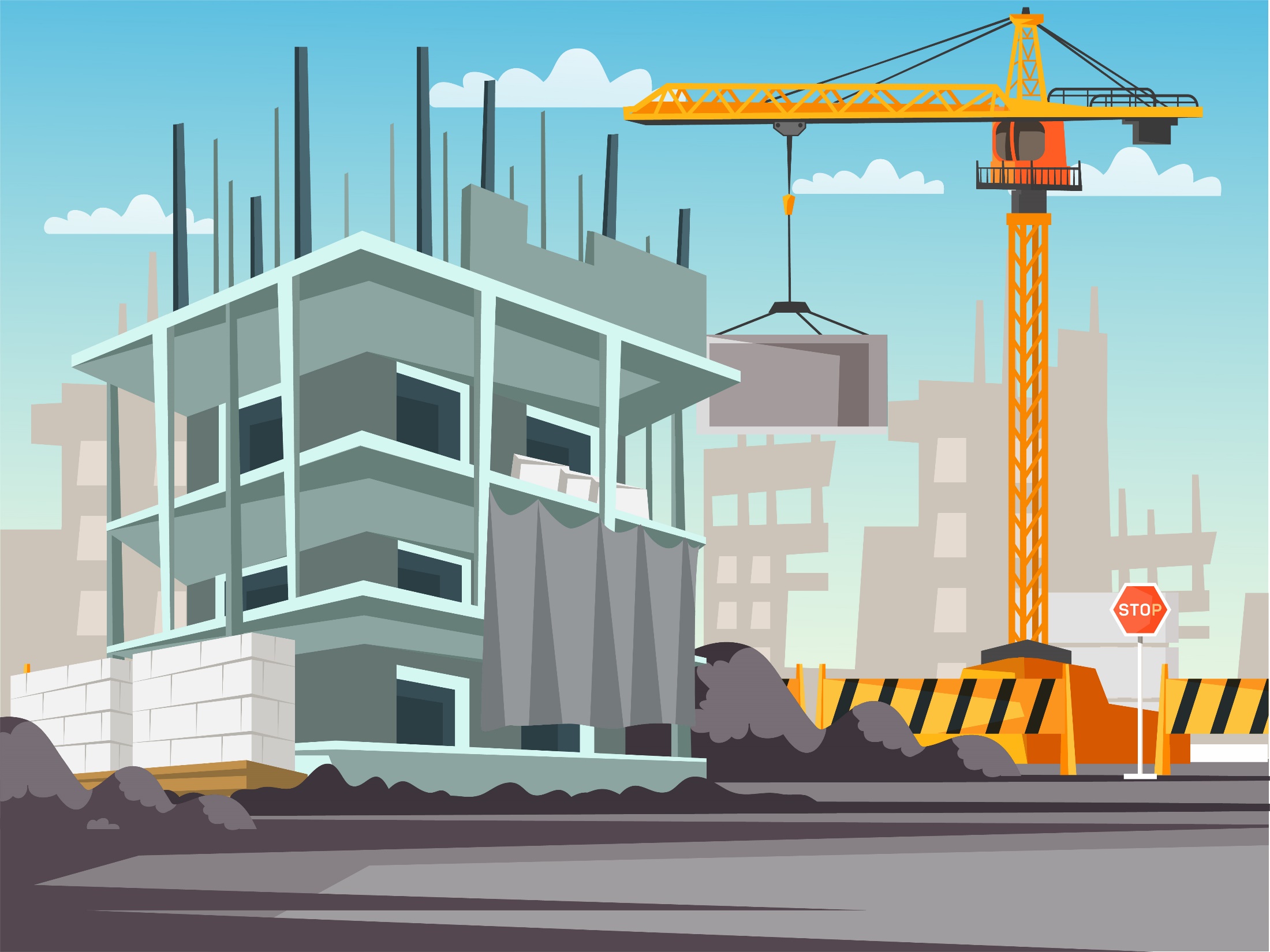 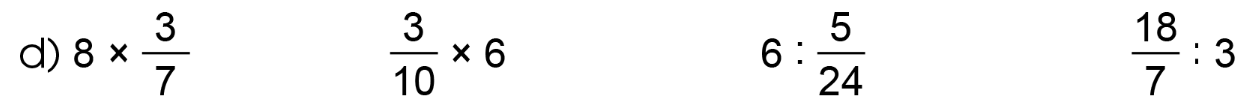 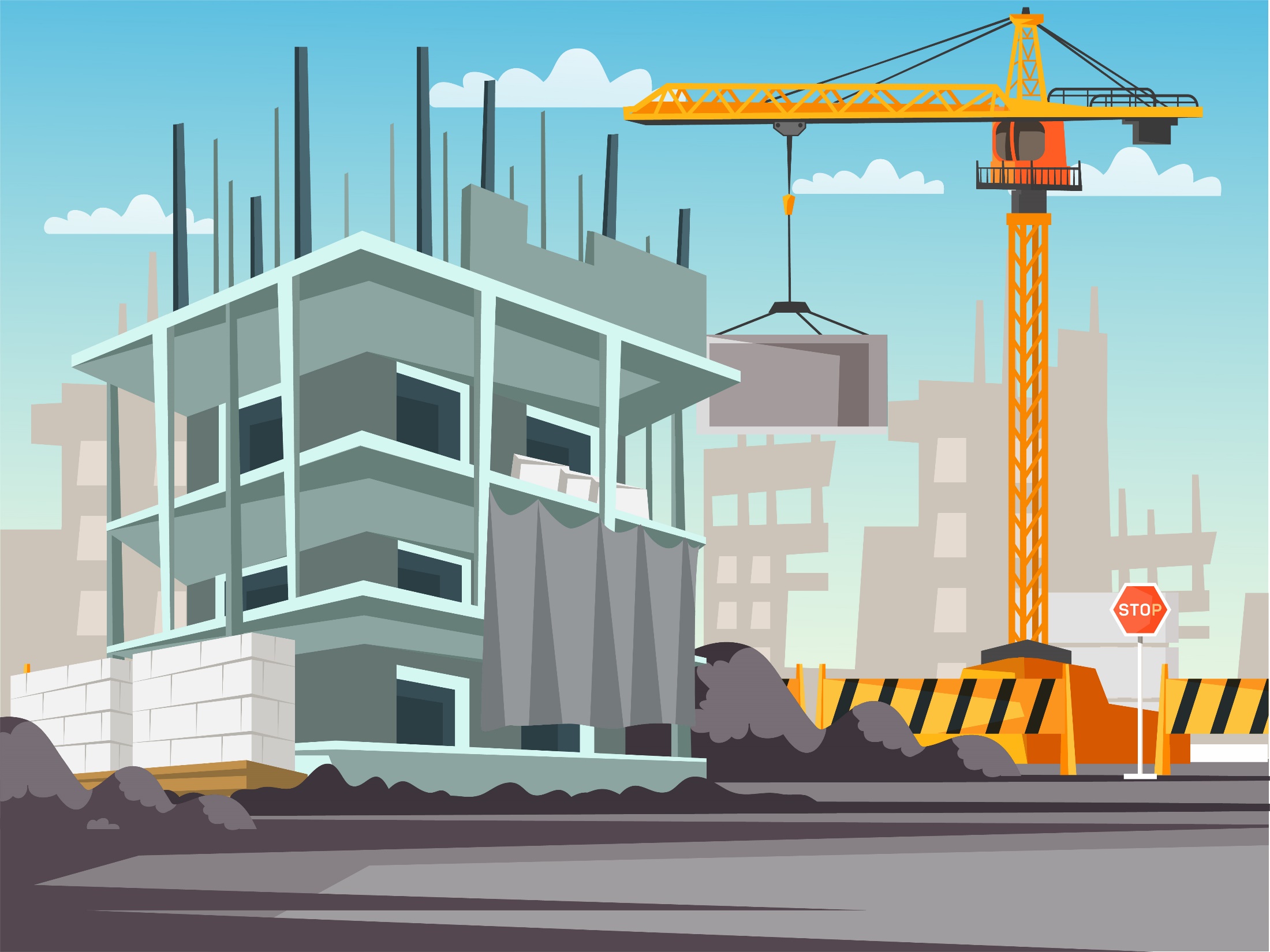 3
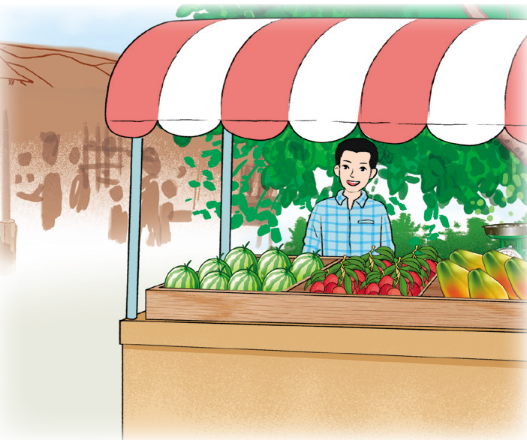 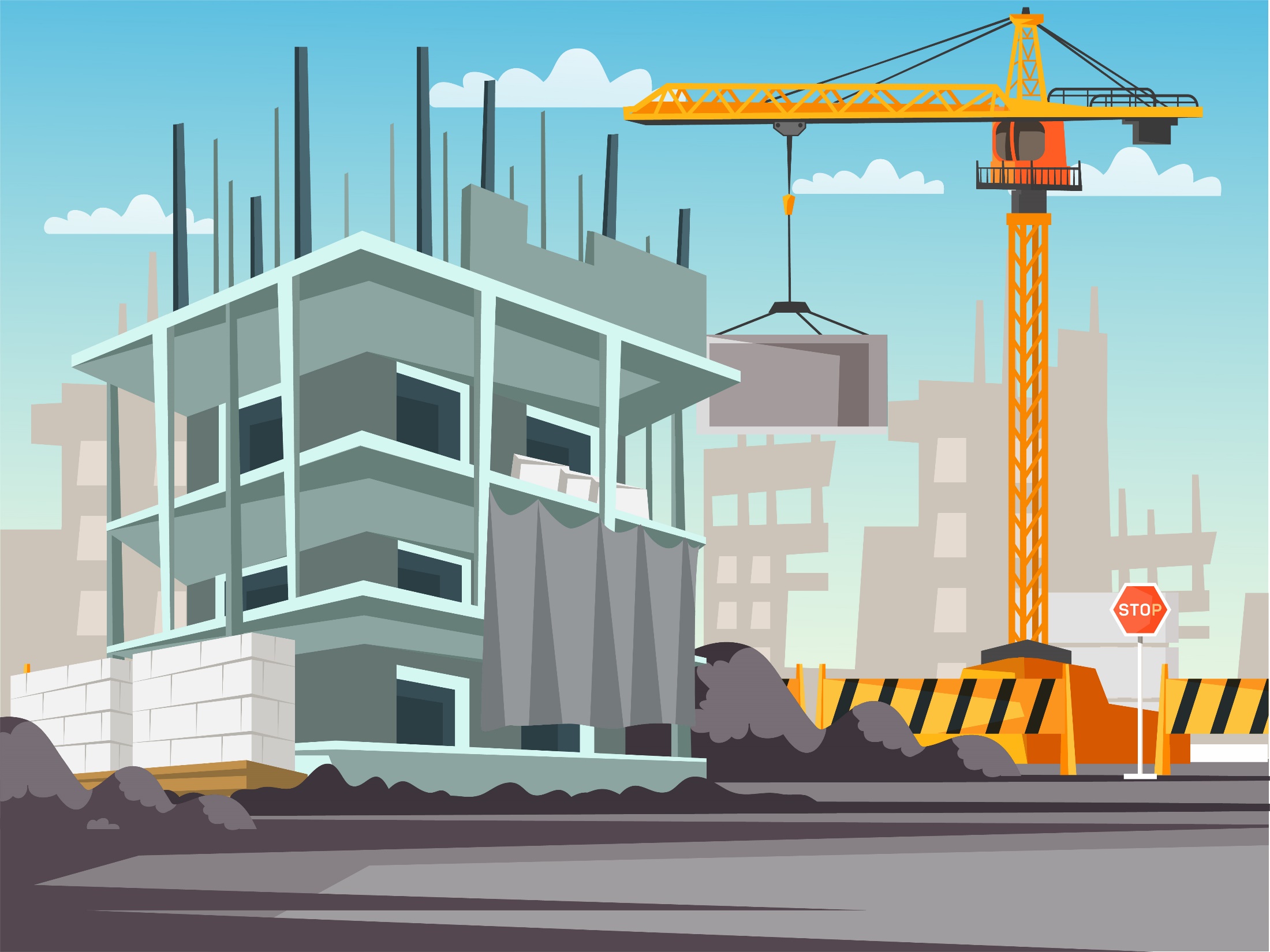 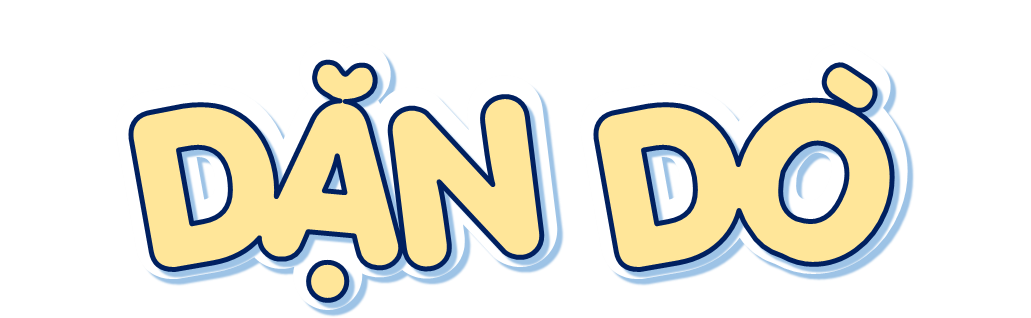 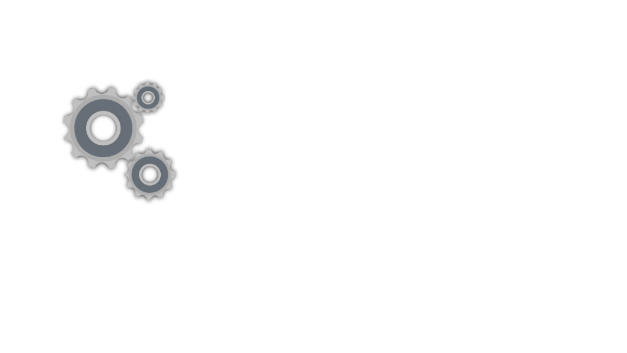 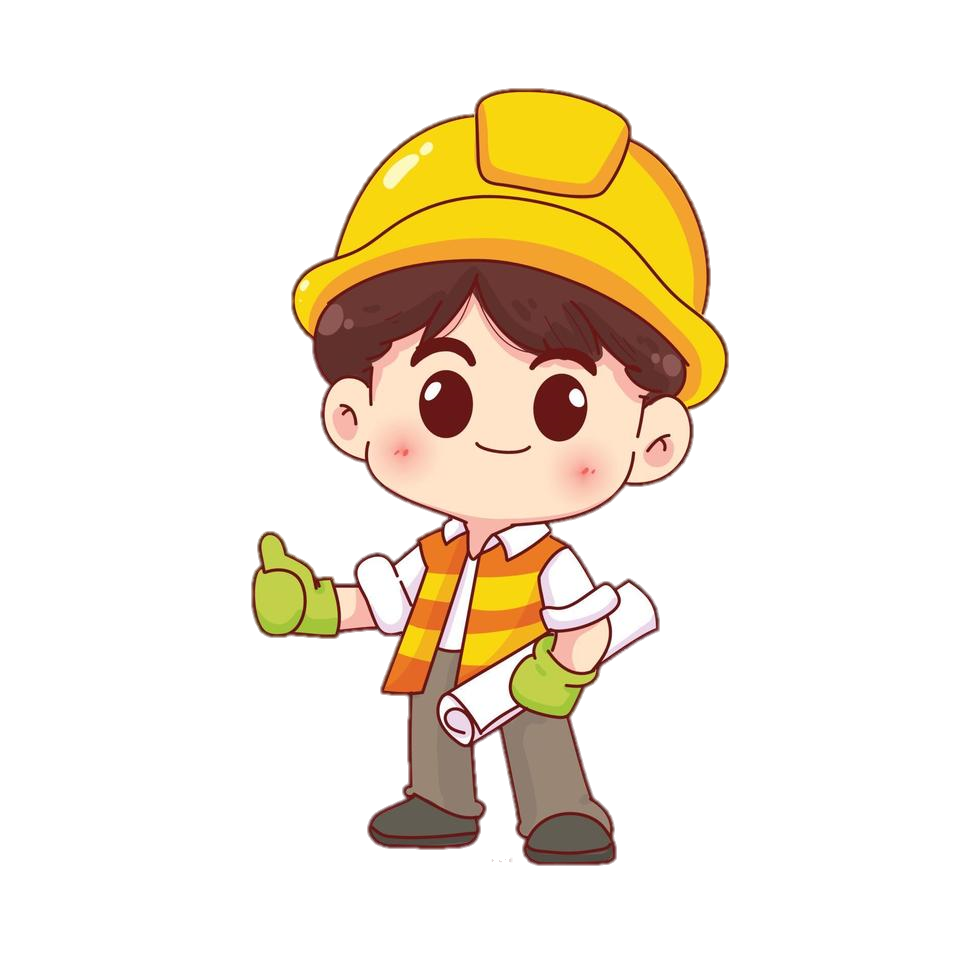 GV GHI DẶN DÒ Ở ĐÂY.
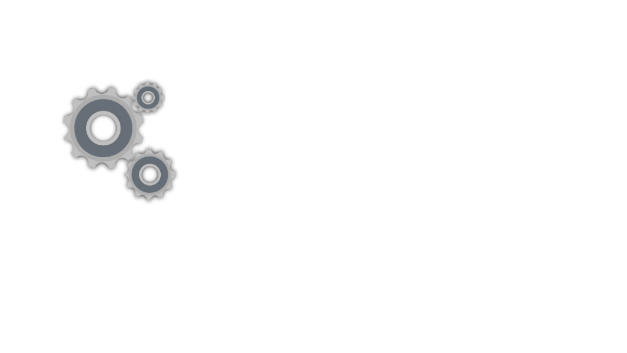 GV GHI DẶN DÒ Ở ĐÂY.
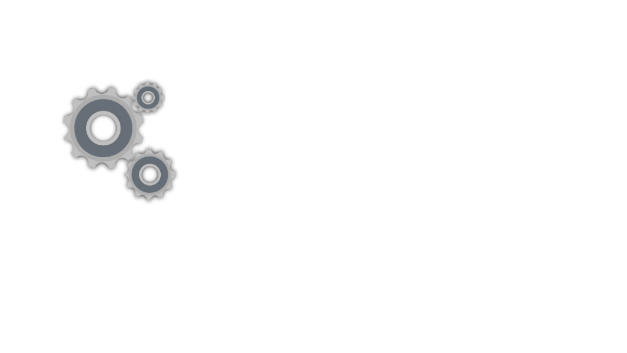 GV GHI DẶN DÒ Ở ĐÂY.
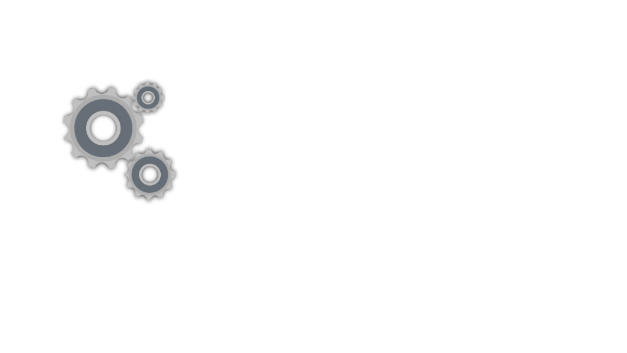 GV GHI DẶN DÒ Ở ĐÂY.